Подготовка к ОГЭ
                  Урок повторения, систематизации и коррекции знаний
Григорьева Р.В.
1.Модуль «АЛГЕБРА»
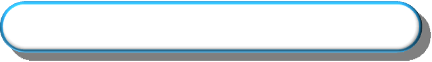 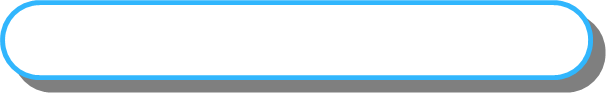 Модуль «АЛГЕБРА» (вторая часть)
2.Модуль «ГЕОМЕТРИЯ»
3.Модуль «Реальная математика»
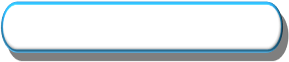 Математика служит военному делу
Григорьева Р.В.
Прошло 70  лет со дня победы советского народа в Великой Отечественной войне. Неисчислимые жертвы понесла страна во имя независимости, свободы и общественных идеалов: миллионы погибших и раненых, страдания от голода, тысячи разрушенных городов и деревень, сотни тысяч угнанных на фашистскую каторгу.  Несмотря ни на что советский народ выстоял и победил.
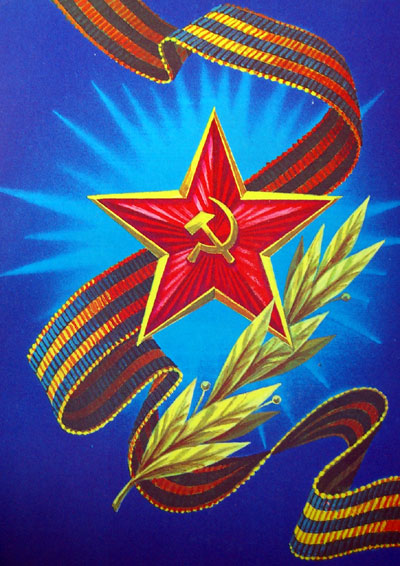 Григорьева Р.В.
Математика служит военному делу
Огромная роль в победе нашего народа принадлежит науке, в частности математике. Одновременно с развертыванием фронтов действующей армии советские математики в научно-исследовательских институтах, лабораториях, конструкторских бюро открыли невидимый для непосвящённых фронт борьбы против фашизма и с честью вышли победителями в этом поединке с врагом. Тысячи из них ушли на фронт по мобилизации или добровольцами, многие переключились на решение важных задач, необходимых для победы, остальные не переставали трудиться на своих постах, веря в разгром врага и создавая для будущего новые научные ценности.
Григорьева Р.В.
Авиация
Увеличение скорости полета самолетов требовало не только повышения мощности двигателей, но и выбора оптимального профиля фюзеляжа и крыльев.
В России над этими вопросами еще с прошлого века работал ряд ученых и  в пер­вую очередь Н. Е. Жуковский (1847 — 1921), названный В.И. Лениным отцом русской авиации. Он считается основоположником новой математической науки — аэродинамики
Григорьева Р.В.
Артиллерия
В начале войны молодые ученые мехмата А.А.Космодемьянский и Л.П.Смирнов выполнили исследования, имеющие непосредственное отношение к первым образцам пороховых ракет, получивших название «катюш».
Григорьева Р.В.
Благодаря новаторским расчетам математиков в СССР была сделана лучшая в мире каска с очень сложной кривизной поверхности, обеспечившей ее наилучшую отражательную способность
Григорьева Р.В.
Военно-морское дело
Для примера, крейсер представляет собой очень сложную техническую систему. Прежде чем его построить, надо выявить геометрические формы корпуса судна, чтобы при движении не создавалось дополнительное сопротивления и чтобы одновременно судно слушалось руля. Также необходимо обеспечить живучесть корабля, надежность его управления, рассчитать влияние расположения машин, орудий, торпедных аппаратов на устойчивость. Но и этого мало - требуется обеспечить связь со всеми боевыми единицами корабля, то есть создать эффективную систему 
управления кораблем и его оружием.
Григорьева Р.В.
Статистика в военном производстве
Один из математиков вспоминает такой случай: ему пришлось быть на одном из приборостроительных заводов в Свердловске. Он изготовлял крайне необходимые приборы для авиации и артиллерии. У станков он увидел практически только подростков 13 — 15 лет. Увидел и также огромные кучи бракованных деталей. Сопровождавший его мастер пояснил, что эти детали выходят за пределы до­пуска и поэтому непригодны для сборки. А вот если бы удалось собрать из этих «запоротых» деталей пригодные приборы, они бы смогли сразу  удовлетворить потребности на месяц вперед. Слова мастера не давали математику покоя. В результате общения с инженерами завода родилась мысль разбить детали на 6 групп по размерам, которые уже было бы возможно сопрягать между собой. В шестую группу входили детали совершенно непригодные для сборки. Исследования показали, что так собранные приборы оказались вполне пригодными для дела. Они обладали одним недостатком: если какая-либо деталь выходила из строя, то ее можно было заменять, лишь деталью той же группы, из деталей которой собран прибор. Но в ту пору и для тех целей, для которых были предназначены приборы, можно было обойтись заменой приборов, а не деталей. В итоге, им удалось успешно использовать завалы  испорченных подростками деталей.
Григорьева Р.В.
Часть 2
Вариант -9,       №21 стр101

Вариант -10,     №21 стр107

Вариант-11,       №21 стр113
      
Вариант -12,      №21 стр120
Григорьева Р.В.
Домашнее задание
Вариант  13 , стр 120
Григорьева Р.В.
Подведение итогов урока
Чему мы научились на сегодняшнем уроке?
Что необходимо сделать,  для того, чтобы хорошо подготовиться к экзамену?
Что было наиболее сложным (трудным)?
Какие вопросы остались после проведения занятия?
Григорьева Р.В.
Использованная литература
Горкин А.П. Современная иллюстрированная энциклопедия «Математиков и информатиков».- М.: Росмен,2007.
Гнеденко Б.В. Математика и оборона страны, -М.: Наука,1978
Левшин Б.В. Советская наука в годы Великой Отечественной Войны -М.:Наука, 1983.
 Открытый банк заданий ГИА.www. mathgia.ru
Григорьева Р.В.
Модуль «АЛГЕБРА»
Ответ:
-3
Григорьева Р.В.
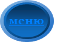 2. На координатной прямой отмечены числа a и b Какое из следующих чисел наибольшее?                         1) a+b        2) –a          3) 2b          4) a-b.
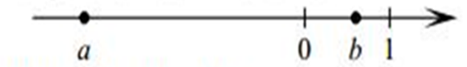 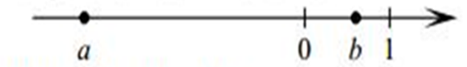 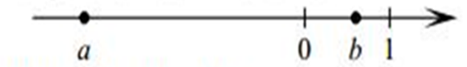 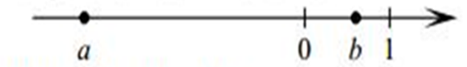 2)
Ответ:
Григорьева Р.В.
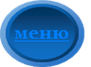 1)
Ответ:
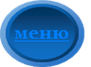 [Speaker Notes: Водопад Кивач - третий (высота - 11м) по величине равнинный водопад Европы, известен со времени первого карельского губернатора Г.Р.Державина.]
4. Найти корни уравнения х2 + 7х – 18=0.
Ответ:
-9;2
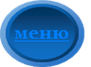 [Speaker Notes: Мраморный каньон – «жемчужина» Горного парка Рускеала]
5. Установите соответствие между графиками функций и формулами, которые их задают.
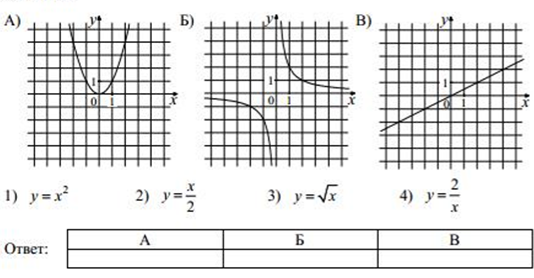 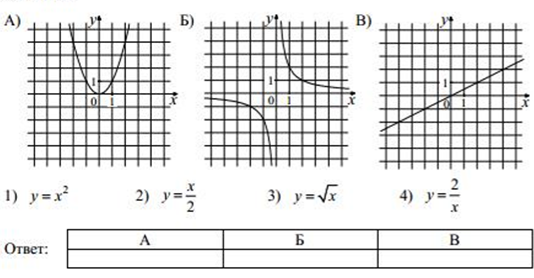 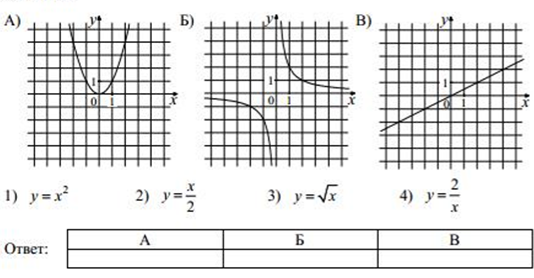 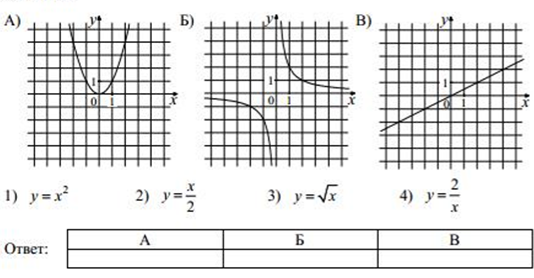 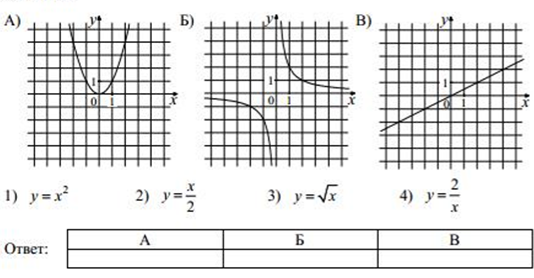 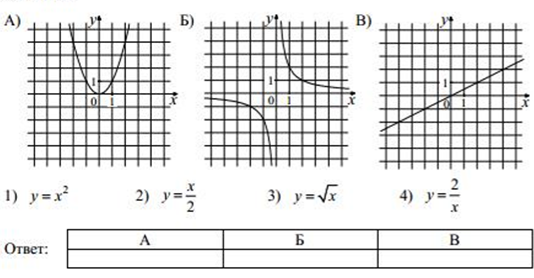 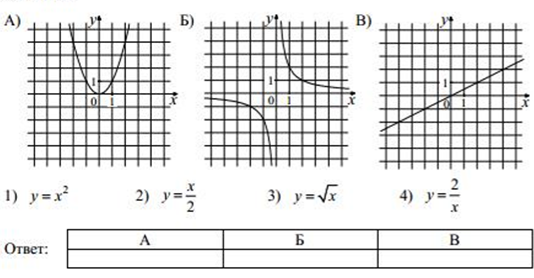 142
Ответ:
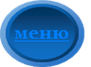 6. Дана арифметическая прогрессия  -4;-2;0;… Найдите сумму десяти её членов.
50
Ответ:
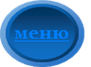 [Speaker Notes: Национальный парк Паанаярви образован в целях сохранения уникальных природных комплексов озера Паанаярви.]
Ответ:
0
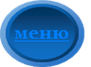 [Speaker Notes: Костомукшский заповедник создан в 1983 году. Наибольшую ценность представляют девственные хвойные леса, которые покрывают более 50 % площади заповедника.]
8. На каком рисунке верно указано решение системы неравенств?
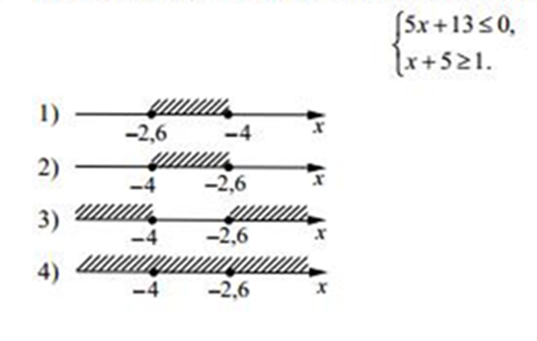 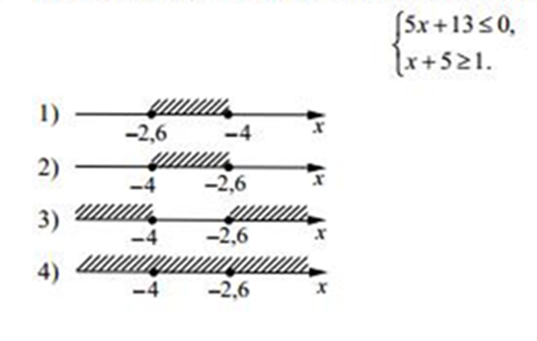 Ответ:
2)
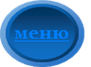 Модуль «ГЕОМЕТРИЯ»
9. В равнобедренном треугольнике АВС с основанием АС внешний угол при вершине С равен 123 градусов. Найти величину АВС. Ответ дайте в градусах
Ответ:
66
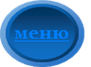 10. Две стороны параллелограмма равны 10 и 9. Из одной вершины на две стороны опустили высоты, как показано на рисунке. Длина большей из высот равна 6. Найдите длину другой высоты.
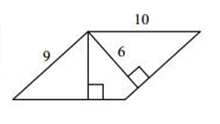 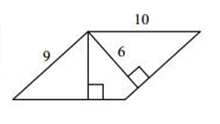 Ответ:
5,4
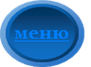 [Speaker Notes: рковь на Руси.]
11. Найдите площадь трапеции, изображенной на рисунке.
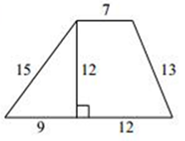 Ответ:
168
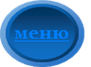 [Speaker Notes: Самое крупное озеро Европы – Ладожское. Второе по величине в Европе – Онежское озеро.]
12. Точка О – центр окружности. ∠АСВ=25о  (см. рисунок). Найдите величину угла АОВ     (в градусах).
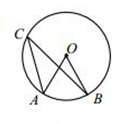 50
Ответ:
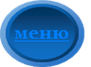 [Speaker Notes: Черника, брусника и клюква содержат много важнейших питательных веществ.]
13. Укажите номера верных утверждений:1) Через точку, не лежащую на данной прямой, можно провести прямую, параллельную этой прямой.2) Треугольник со сторонами 1, 2, 4 существует.3) Если в ромбе один из углов равен 90о, то такой ромб – квадрат .
Ответ:
13
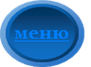 [Speaker Notes: Ягоды и листья морошки обладают укрепляющим действием. Голубика – это кладезь витаминов.]
19. В параллелограмме ABCD точка E- середина стороны AB. Известно, что EC=ED. Докажите, что данный параллелограмм – прямоугольник.
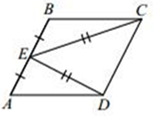 Доказательство: 
∆BEC = ∆AED по трем сторонам.
Значит, ∠CBE= ∠DAE.  
Так как их сумма равна 1800, то 
углы равны 90о. Такой параллелограмм – прямоугольник.
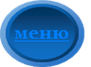 20. Основание АС равнобедренного ∆АВС равно 12. Окружность радиуса 8 с центром вне этого треугольника касается продолжений боковых сторон треугольника и касается основания АС. Найдите радиус окружности, вписанной в ∆АВС.
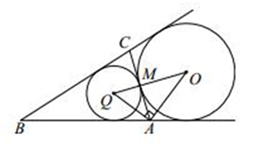 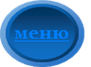 Модуль «Реальная математика»
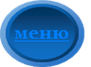 [Speaker Notes: В озерах  живут щука, плотва, салака, форель, окунь, ряпушка, ерш и налим. В реках обитает сиг, щука, лосось.]
14. В таблице приведены нормативы по бегу на 30 метров для учащихся 9-х классов                                                                                                                                  Какую отметку получит девочка, пробежавшая эту дистанцию за 5,36?
отметка «5»    
отметка «4»    
отметка «3»   
норматив не выполнен
Ответ:
2)
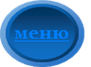 15. На графике изображена зависимость атмосферного давления (в мм ртутного столба) от высоты местности над уровнем моря (в километрах). На сколько мм ртутного столба атмосферное давление на высоте Эвереста ниже атмосферного давления на высоте Эльбруса?
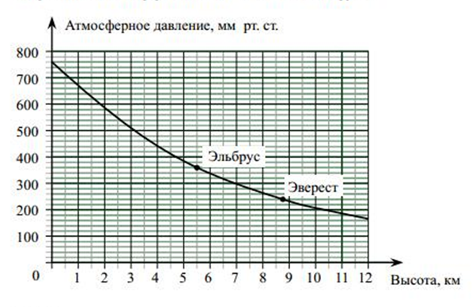 Ответ:
120
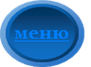 16. Стоимость проезда в пригородном электропоезде составляет 198 рублей. Школьникам предоставляется скидка 50%. Сколько рублей стоит проезд группы из 4 взрослых и 12 школьников?
Ответ:
1980
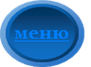 [Speaker Notes: Петроглифы – наскальные рисунки древних людей эпохи неолита на берегах Онежского озера и Белого моря.]
Ответ:
7,3
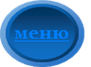 Ответ:
2,38
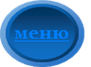 19. На тарелке лежат пирожки, одинаковые на вид: 4 с мясом, 8 с капустой и 3 с яблоками. Петя наугад выбирает один пирожок. Найдите вероятность того, что пирожок окажется с яблоками.
Ответ:
0,2
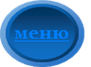 [Speaker Notes: Гусиные бега проводятся в рамках ежегодного праздника «Олония — гусиная столица».]
20. Период колебания математического маятника Т (в секундах) приближенно можно вычислить по формуле Т=2       , где  l-длина   нити (в метрах).       Пользуясь этой формулой, найдите длину маятника ( в метрах), период колебаний которого составляет 3 секунды.
Ответ:
2,25
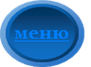 [Speaker Notes: Из полезных ископаемых промышленное значение имеют полевой шпат, кварц, керамические пегматиты, каменные, строительные и облицовочные материалы.]
Спасибо всем за внимание!
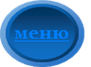 [Speaker Notes: Карелия оставит неизгладимые впечатления у любого, кто приедет сюда.]